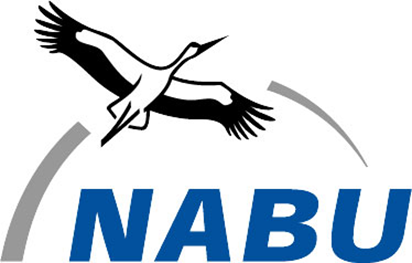 Vorstandsbericht zur Mitgliederversammlung am 11.12.2023
Brandenburg an der Havel, Dezember 2023
Überblick: Was wir 2023 durchführten
- Neujahrswanderung mit der AG Natur und Heimat 		  	
- Exkursion zur Elbe bei Tangermünde       		  		
- Nisthilfenprojekt für Trauerseeschwalben 			 	
- Einsatz der Fledermaushorchboxen 		  	  	
- „Brandenburg summt“ Bieneninitiative 			  	
- Bienenprojekt 100x 10 m² Wildblumenwiesen 			  	
- NABU-Naturschutzstation (Müllentsorgung, Strengturm, Schutzhütte)  	
- NABU-Camp und NABU-Stände					
- Veranstaltungen der FG Entomologie 		 		
- Exkursionen (wie Havelniederung bei Weseram, Wusterau)		
- Arbeitseinsätze (Kopfweidenschnitt, Wiesenpflege) 			
- Zusammenarbeit mit NSZ Krugpark und Naturschutz Brandenburg e.V. 	
                                           Abgesagt wurde leider die FFH-Wanderung mit der 
                                                                                             Oberförsterei Lehnin.
Amphibienzaun zwischen Netzen und Lehnin an einer Tongrube (2018 >> 2023):
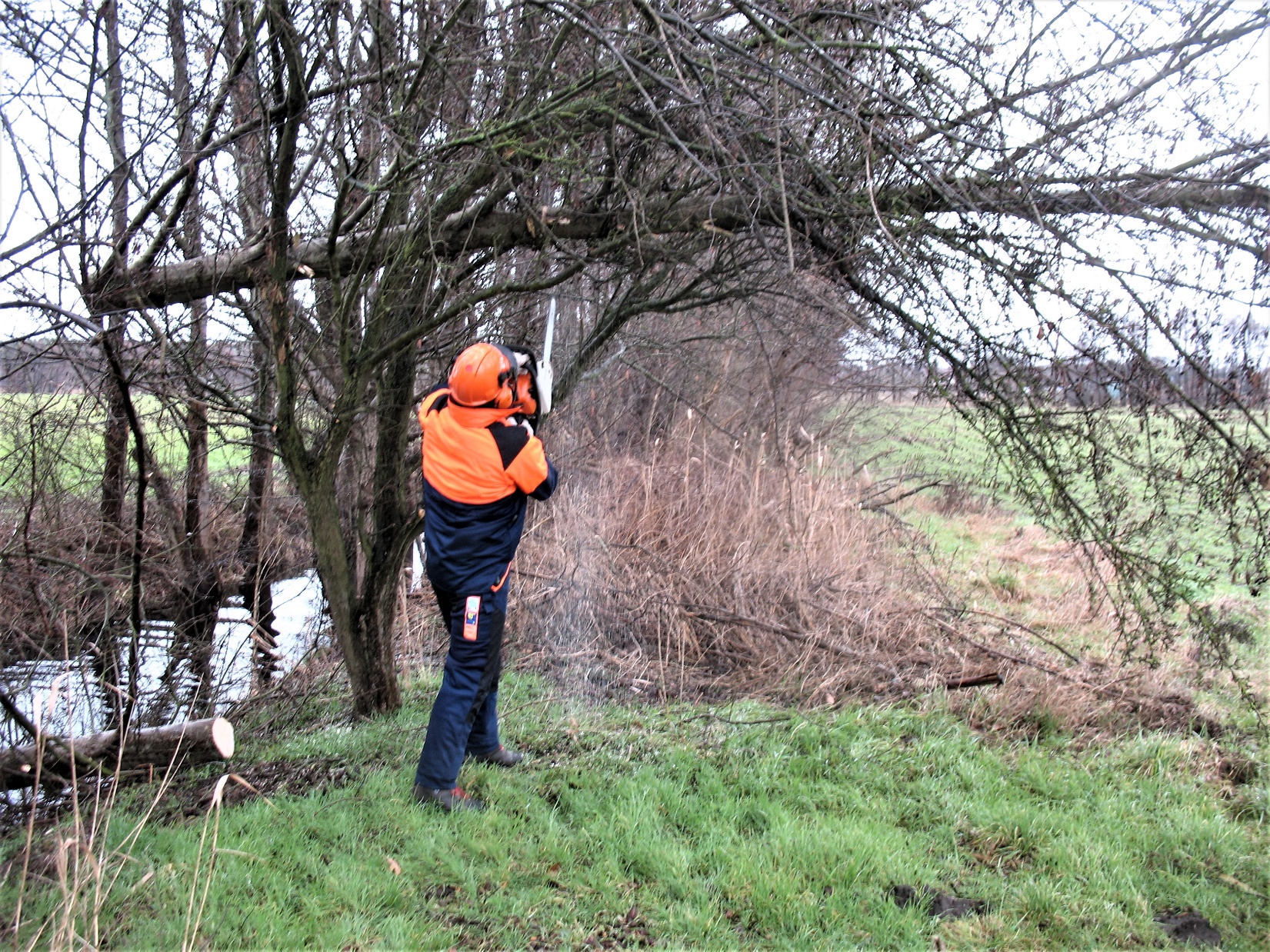 25.02.2023
12-2022
Gleiche Frage wie 2022: Wie geht es eigentlich unseren Naturdenkmalen?
Hier die dicke Kiefer am Kolpinsee!
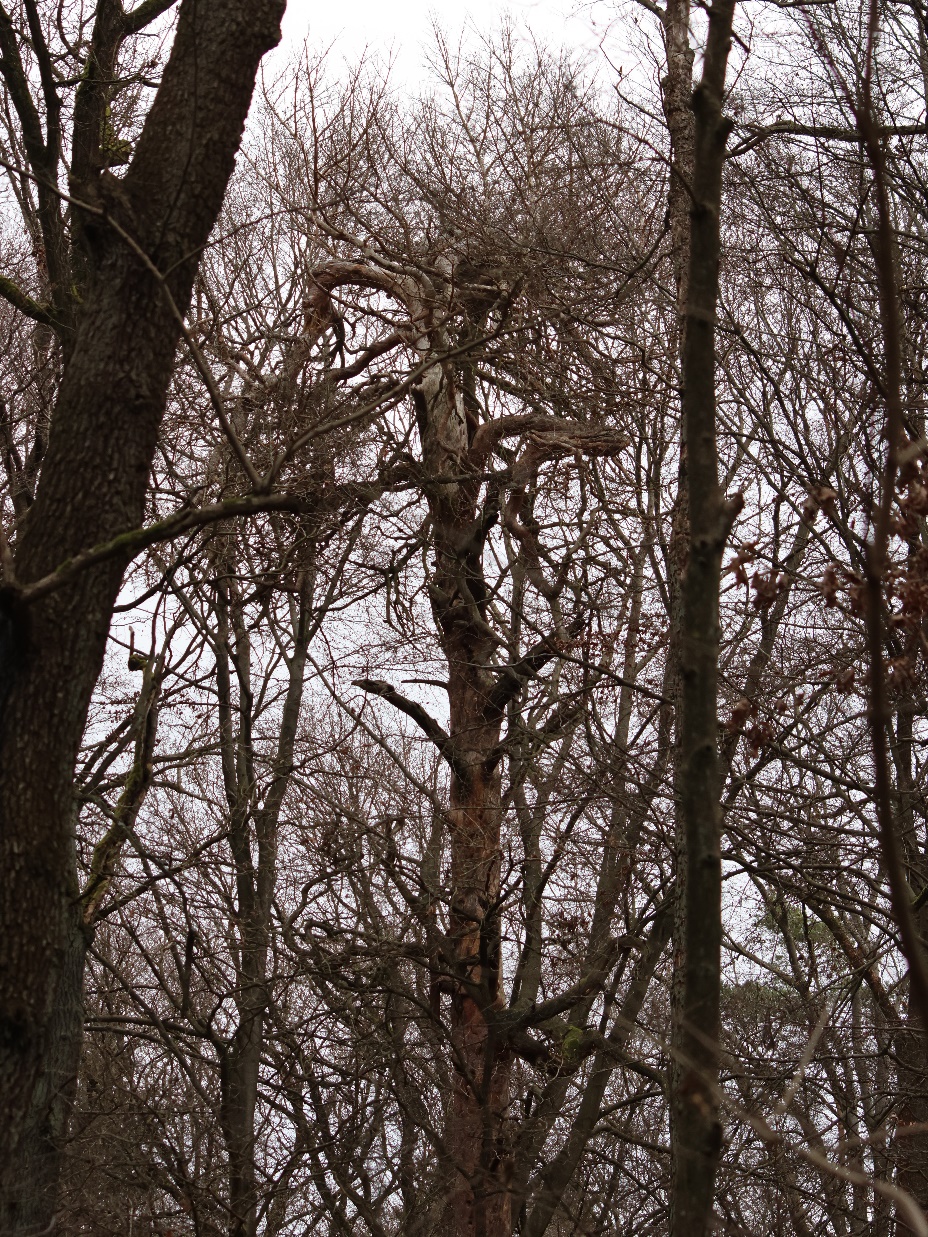 Dieser wunderbare riesige Baum ist abgestorben.
Zu Besuch bei Hubert, 11.03.2023
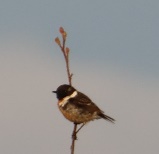 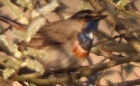 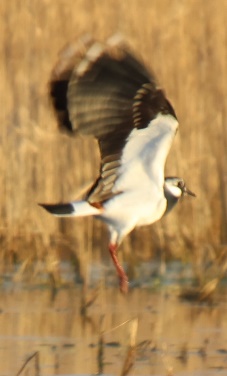 Salzstelle Netzener See, 30.03.2023
Erstes Mal: Eiertrudeln in der NABU-Kiesgrube Göttin am 10.04.2023
NABU-Fahrt nach Tangermünde, 28.04. bis 01.05.2023
Eine Rotbauchunke.
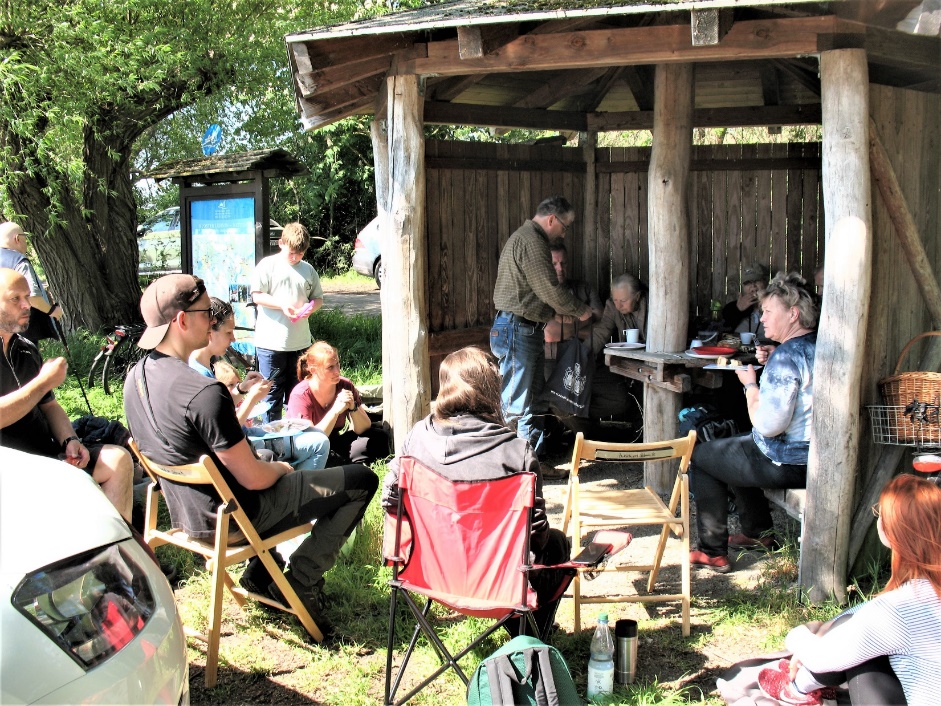 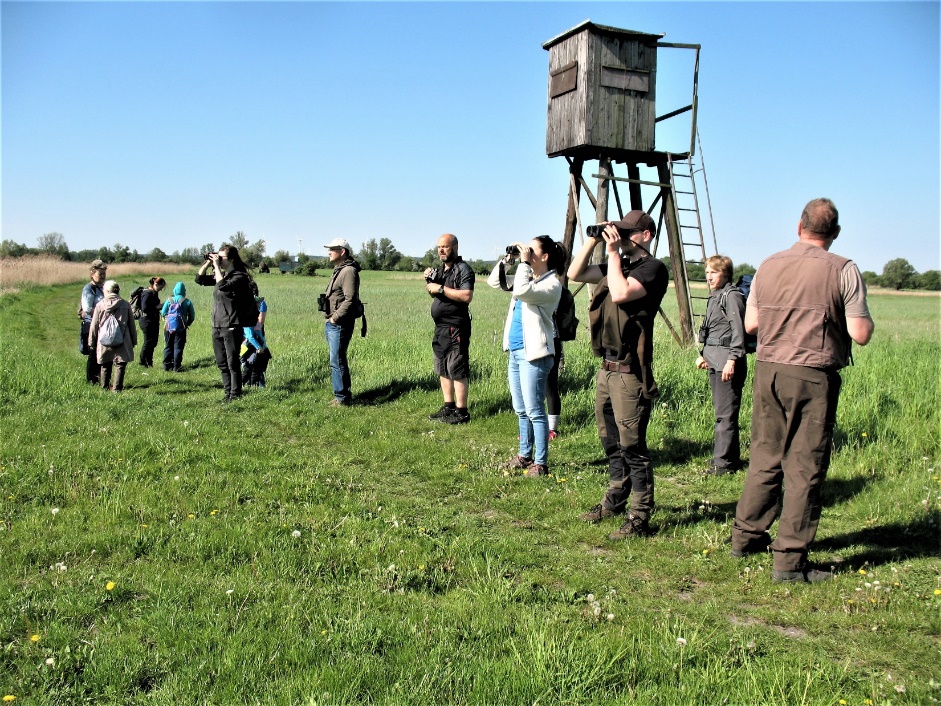 NABU-MV, 13.05.2023
Orchideenwiese Gollwitz am 20.05.2023
01-2020
Ziegenmelkerexkursion, 26.05.2023
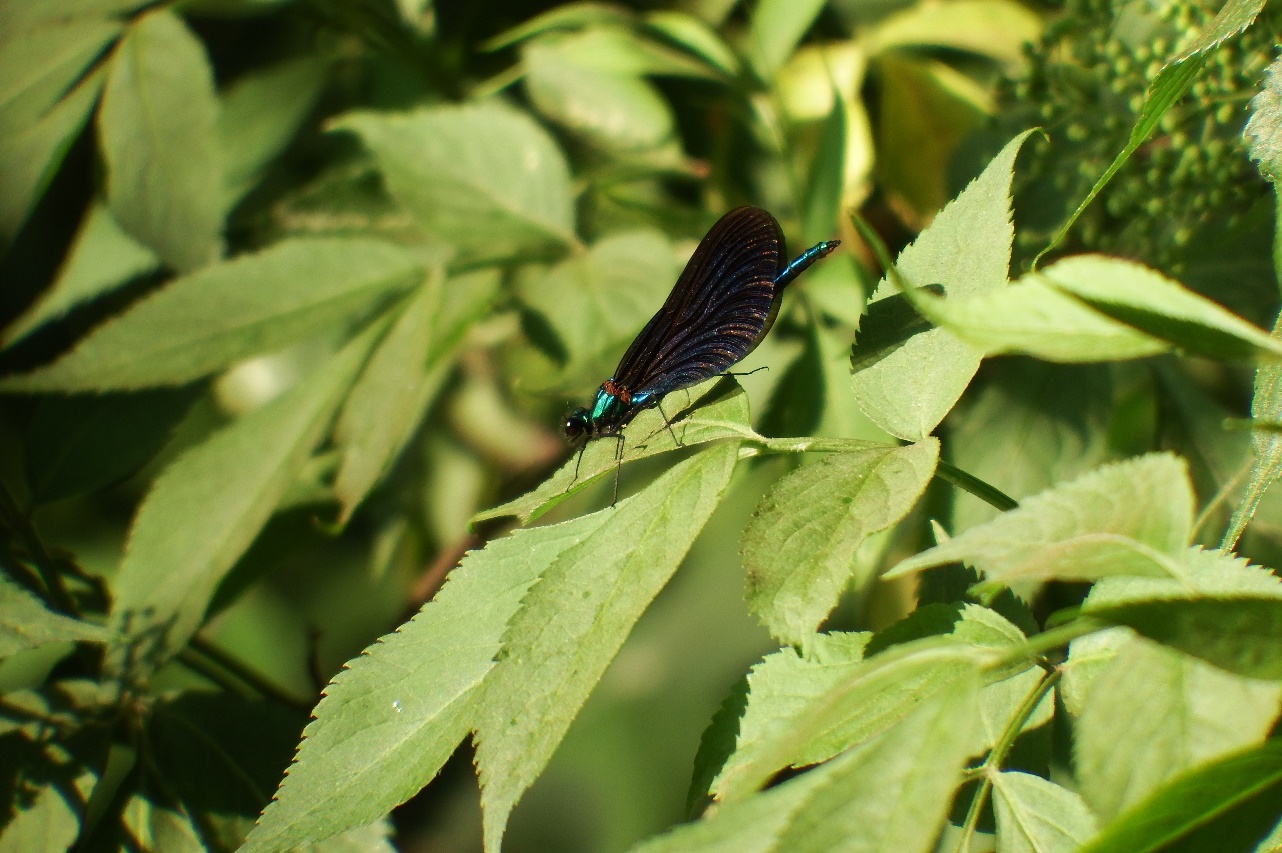 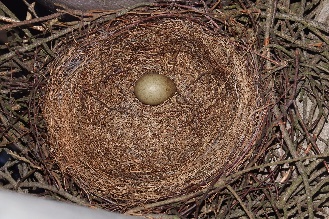 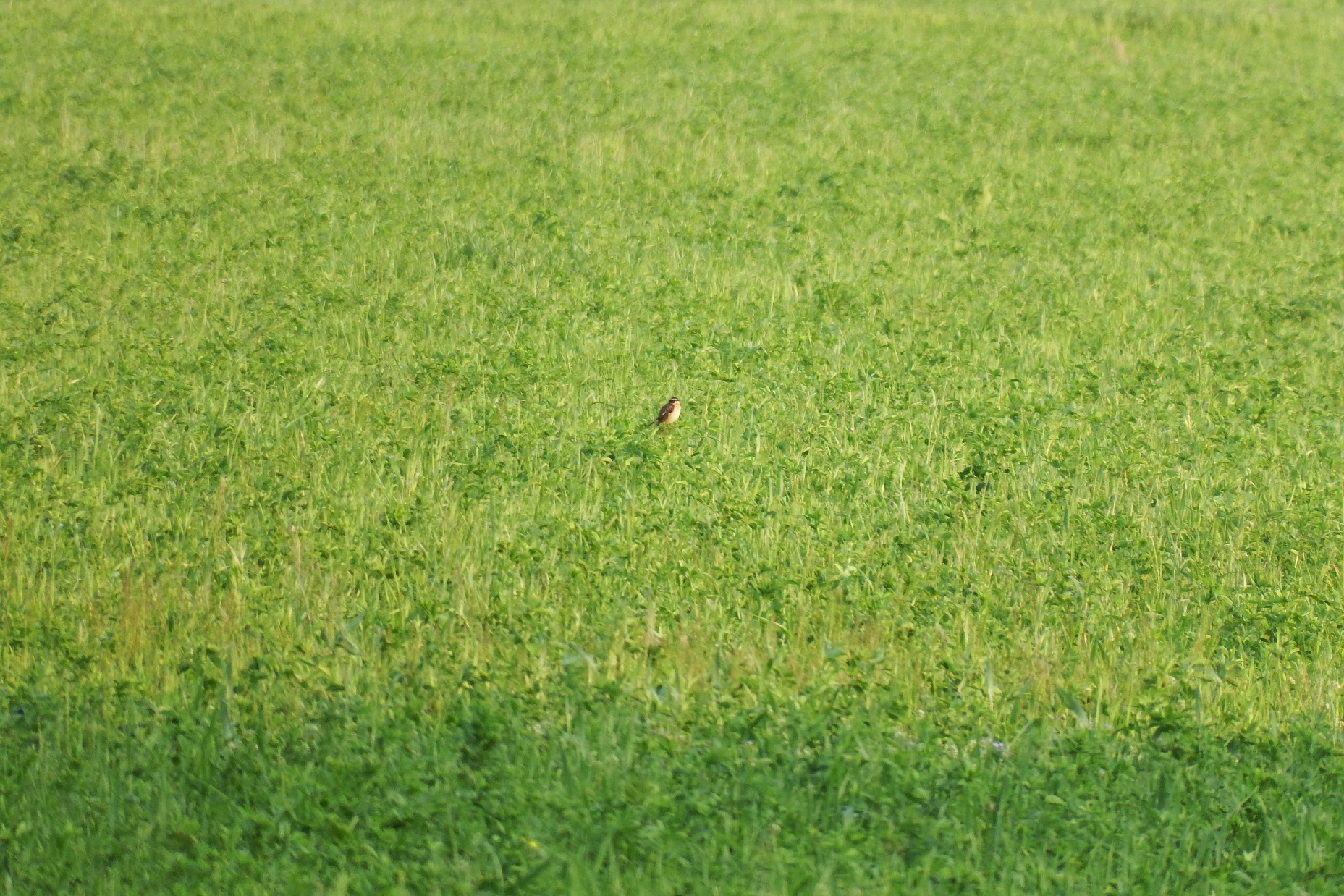 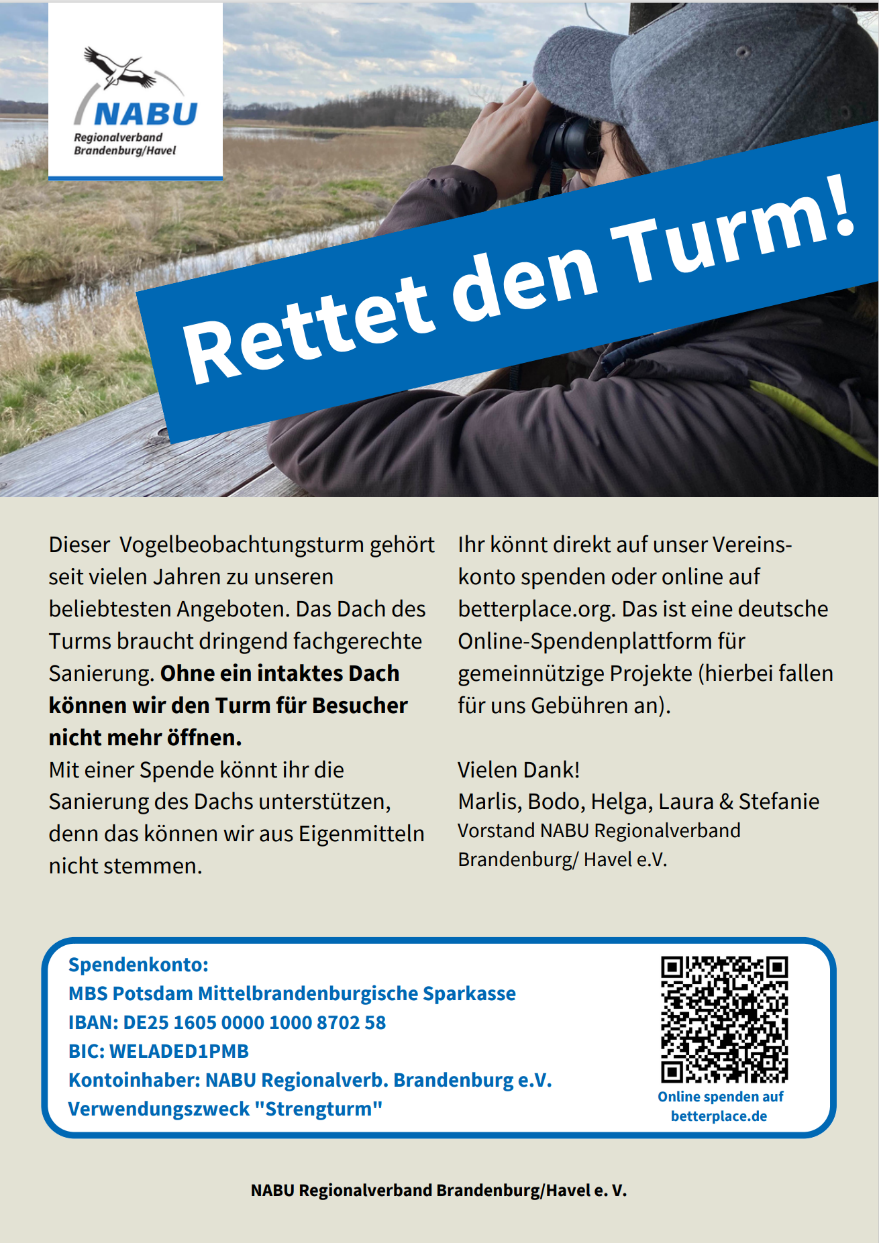 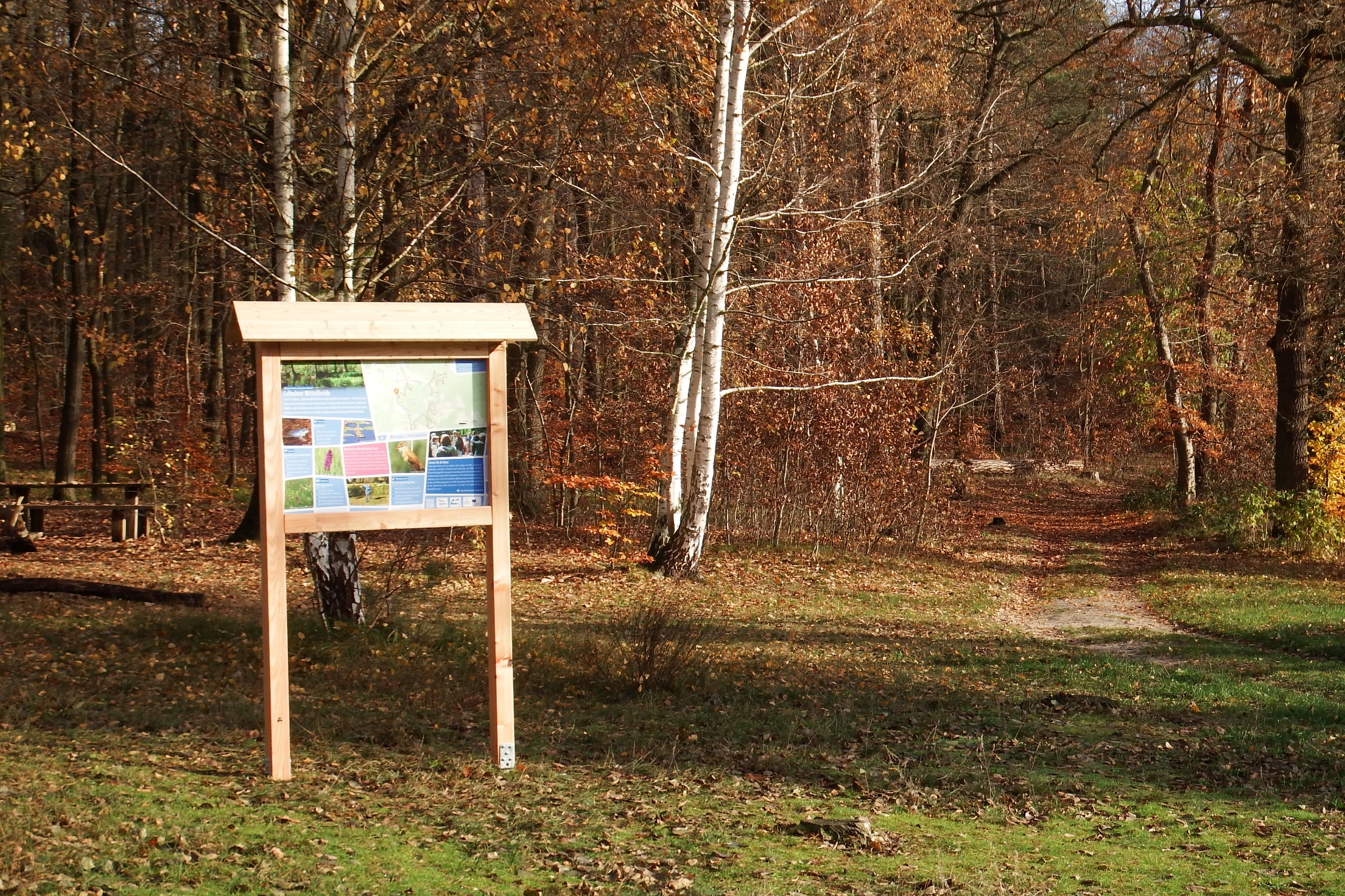 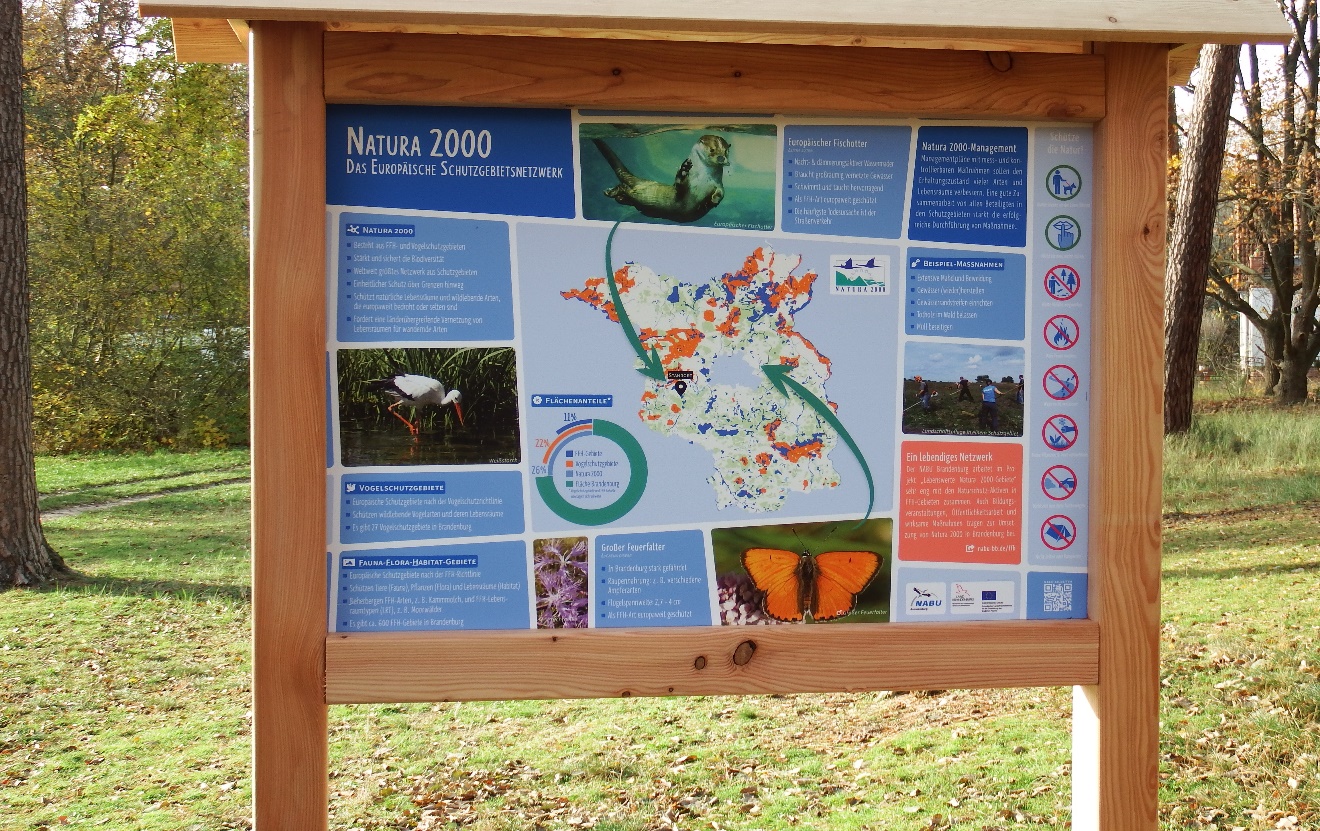 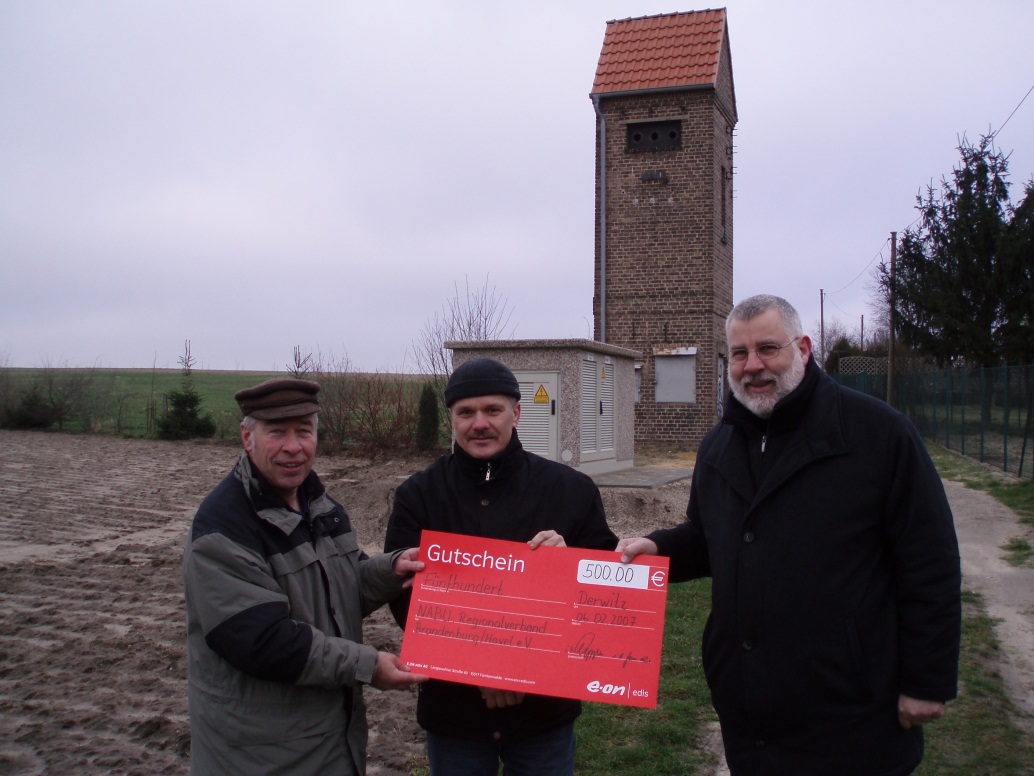 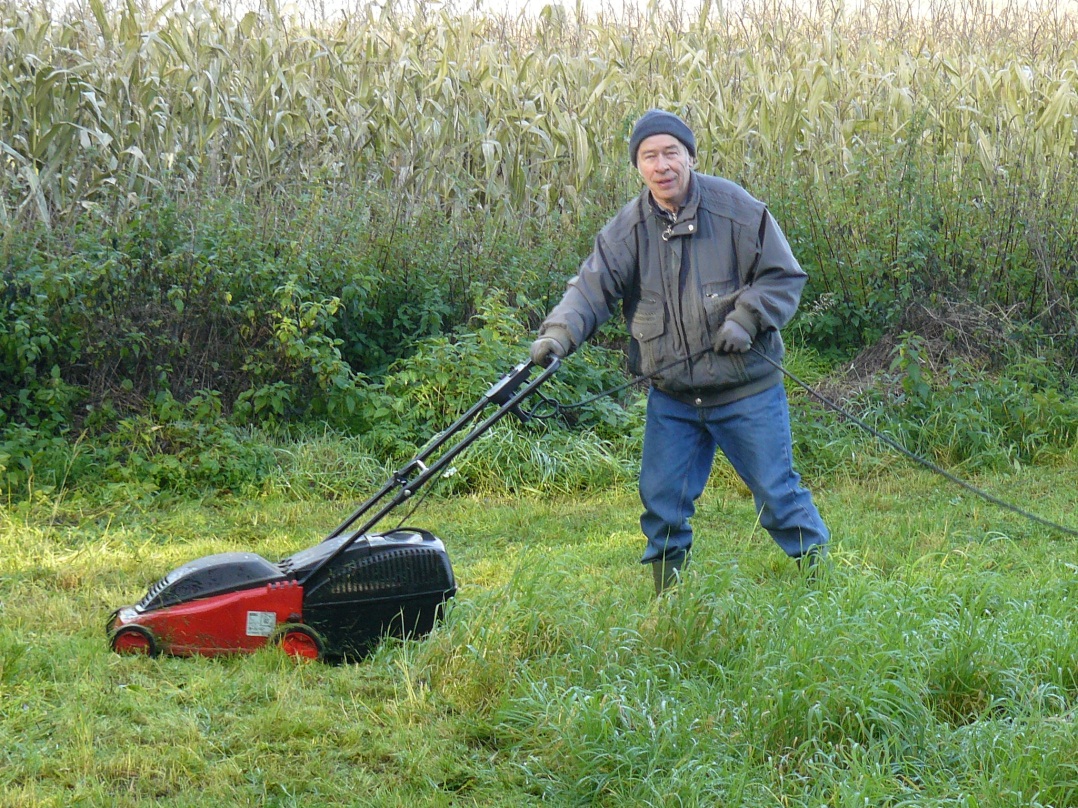 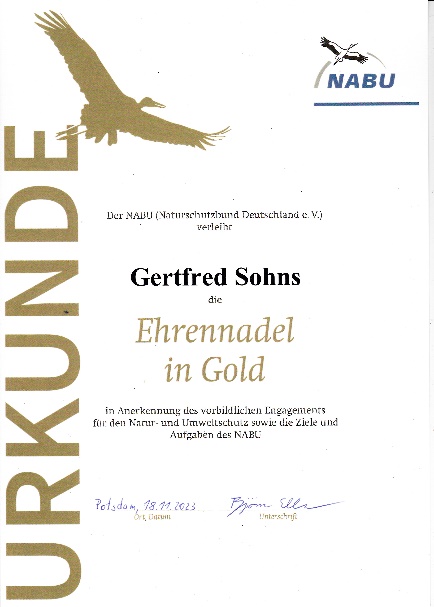 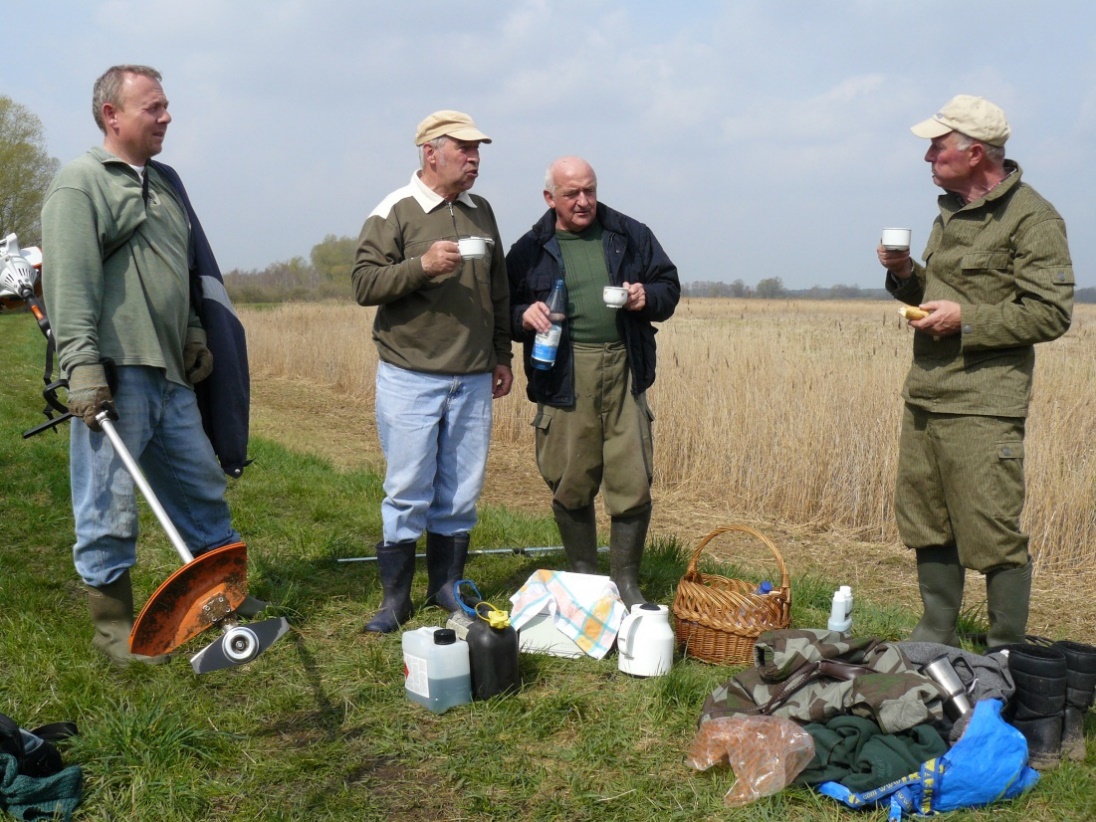 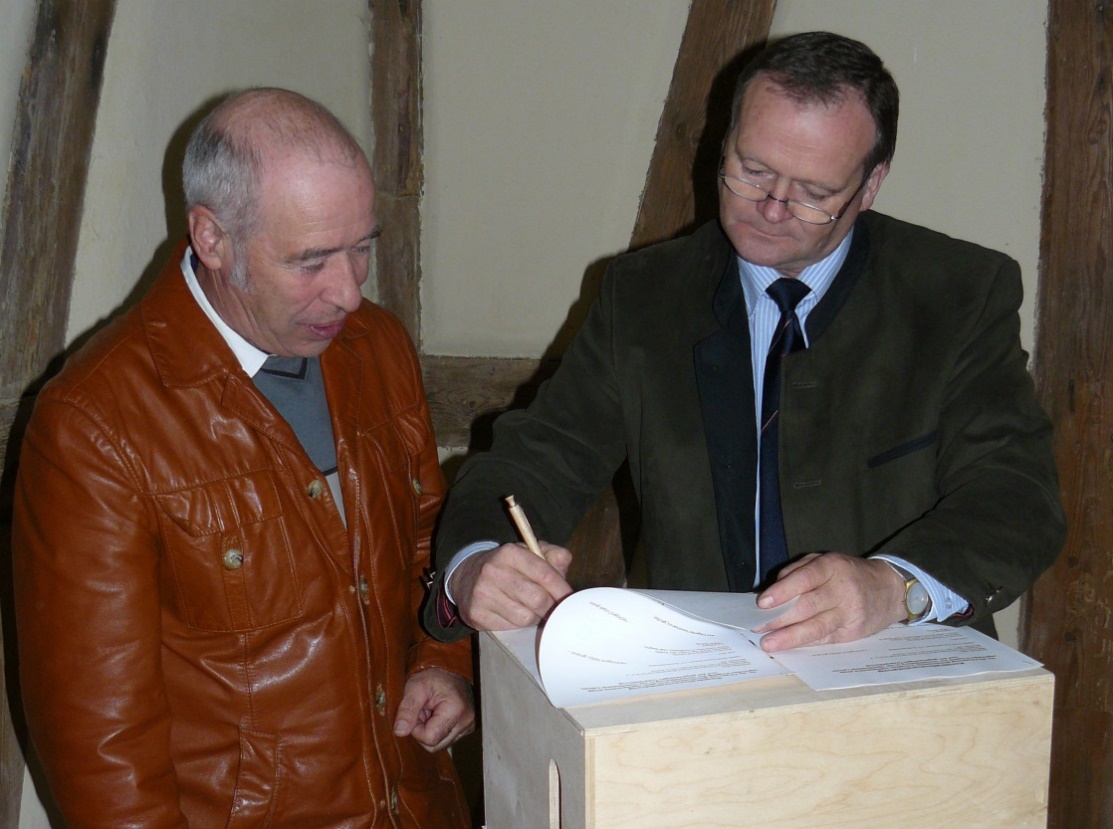 Berichte unserer Mitglieder
Fachgruppe Entomologie, Klaus Liebenow
Arbeit im NSZ Krugpark, Andrea
Naturschutzstation, Rietzer See, Gertfred
Trixi zu Fledermäusen
Wini zu Brandenburg summt
Naturschutz Brandenburg
….
Ende des Berichtsteils.Es folgt der Kassenbericht.
Kassenbericht 2022
Kassenentwicklung 2023
Wir haben aktuell 520 Mitglieder.
Herzlichen Dank für Eure Aufmerksamkeit